Is it Possible QS – Ranking Ranks University of Diyala !
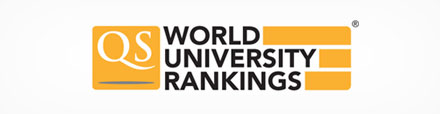 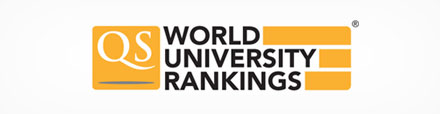 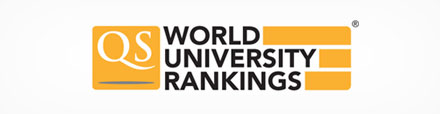 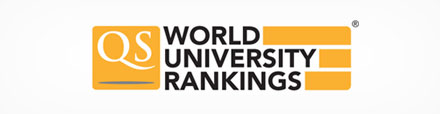 University of Diyala
College of Engineering
Dr. Ali Laftah
Deputy Dean 
College of Engineering
What is QS
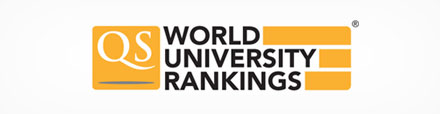 QS World University Rankings®, an annual league table of the top 600 universities in the world, is arguably the best-known and respected rankings of its kind. Compiled by QS in close consultation with an international advisory board of leading academics, the rankings are widely referenced by prospective and current students, university professionals and governments around the world.
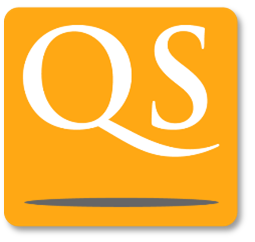 To ENABLE motivated people around the WORLD achieve their POTENTIAL byfostering international MOBILITY, educational ACHIEVEMENT and career DEVELOPMENT
لتمكين الناس المتحمسين في جميع أنحاء العالم تحقيق إمكاناتهم من خلال تعزيز الحراك الدولي ، التحصيل العلمي والتطوير الوظيفي
Why Ranking?
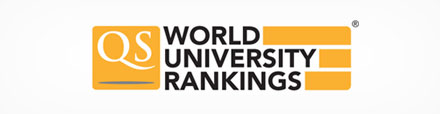 The purpose of the rankings has been to recognize universities as the multi-faceted organizations that they are and to provide a global comparison of their success against the notional mission of remaining or becoming world-class. They strive to meet the needs of a broad set of stakeholders including those of students, parents, academics, university staff and employers.
Rankings Provides
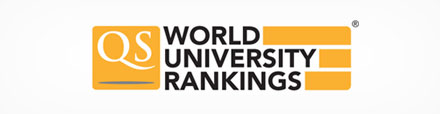 A comparative tool to help prospective international students shortlist potential universities on a global scale
A rudimentary map of the international higher education landscape, which can, and has been used as a component in both institutional and government strategic decision making
How?
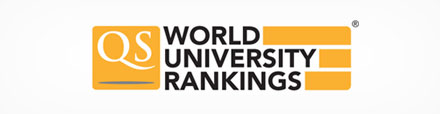 The rankings are based on four key pillars: 
Research, 
Teaching,
Employability, and
Internationalization.
Our Approach
A UNIQUE LENS
QS the only global ranking authority to consider it
Central to the life goals of most prospective students
An essential inclusion in every QS assessment
Research Quality
Teaching Quality
World Class University?
Graduate Employability
International Outlook
Six Distinctive Indicators Make up the Methodology
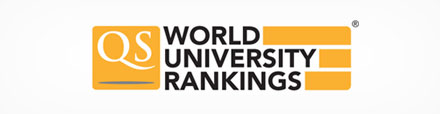 Academic Reputation
Employer Reputation
Faculty/student ratio
Citations per faculty
International faculty
International students
Six Distinctive Indicators Make up the Methodology
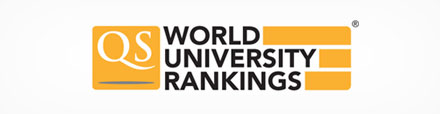 Academic Reputation
Faculty /Student Ratio
Citations per Faculty
International Faculty
Employer Reputation
International Students
In University of Diyala, What we need to Join?
As per our communications with QS Arab region dedicated person:
You are very welcome to provide us with updated statistics for the last annual reporting period (the last complete academic, financial or calendar year, whichever is easier to provide). For that purpose I am sending to you the following table in addition to attached File which include the definitions that can help you to submit the required data.
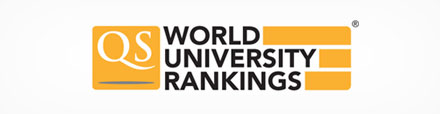 Required Statistics for Joining QS
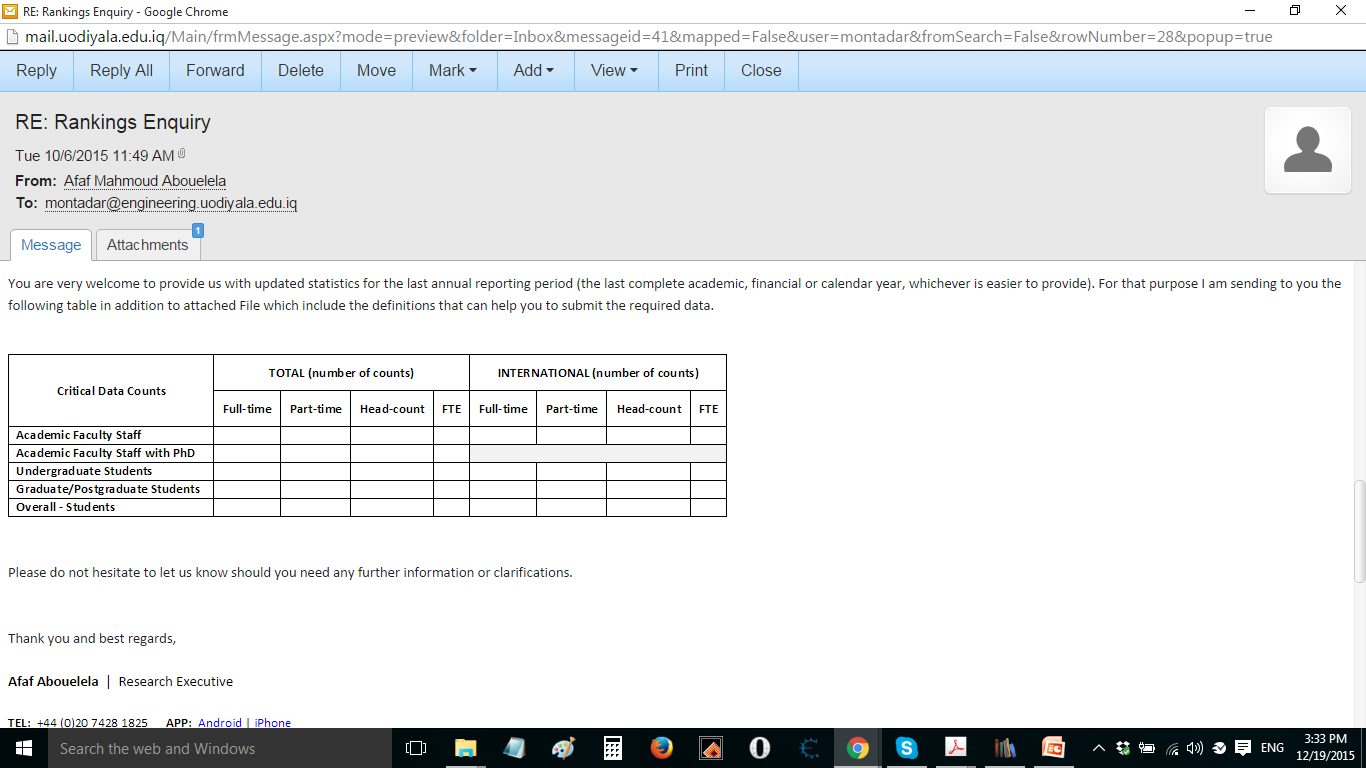 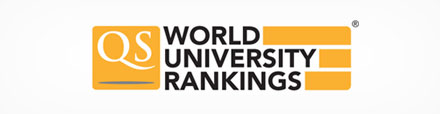 University Name Variations List
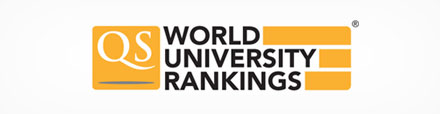 Employer Contact Details
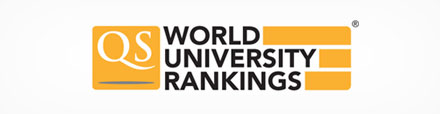 Academic Contact Details
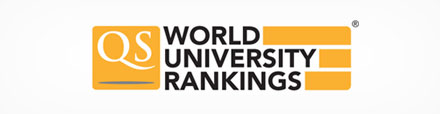 Guide to understand the Statistics
They Provide us a document to understand the required statistics. 
In the following slides, a sample of these definitions will be shown.
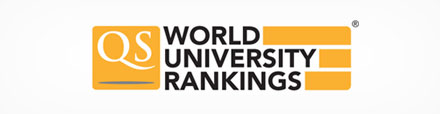 QS Data Definitions
Full time: Standard number of working/study units
Full Time Equivalent (FTE): 
Full Time Equivalent (FTE) is the total number of full-time personnel it would take to meet the commitments currently met by both the full-time and part-time personnel. If there are no part-time personnel, then FTE No. is equal to the headcount No..
A student/staff can be represented more than once as an FTE – if a student/staff is taking a full-time program and a part-time program, he/she will be counted into the Full-Time Headcount AND Part- Time Headcount.
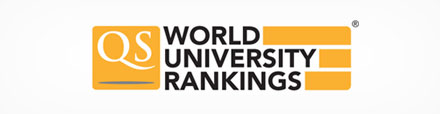 FTE = full-time count + (part-time count/3)
Example
number of full-time local faculty student/staff = 3000
number of part-time local faculty student/staff = 100
number of full-time international faculty student/staff = 800
number of part-time international faculty student/staff = 50
Headcount number of faculty student/staff = (3000 + 800) + (100 + 50) = 3950
FTE of faculty student/staff = (3000 + 800) + ((100 + 50)/3) = 3850
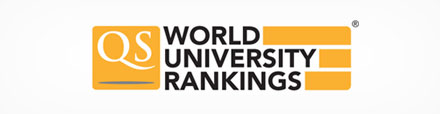 QS Data Definitions: Average Fees
The average tuition fees is fees per academic year (usually two semesters) that a local/international student would be expected to pay for an undergraduate/postgraduate program, with ‘program’ referring to the complete range of courses contributing to a degree/postgraduate degree. 
Please include all compulsory annual fees a local/international undergraduate/postgraduate student is expected to pay.
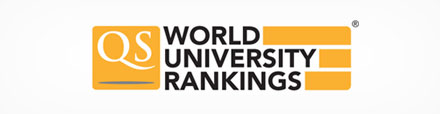 QS Data Definitions: Calculation of Average Fees
Calculation by program : = Sum of all yearly fees for each program ÷ Number of programs, Remove outliers eg a certain medical program offered with an exceptionally high fee
Calculation by fee level : = (Fee level × Number of students paying this level) ÷ Total number of students
Calculation by median : = (Highest in total range + Lowest in total range) ÷ 2   Suitable for distribution with outliers
Calculation by mode : = The value that appears the most
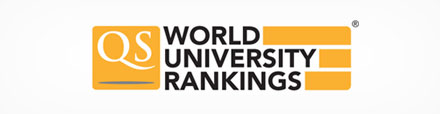 QS Data Definitions: Faculty Staff
Total number of academic faculty staff who are responsible for planning, directing and undertaking academic teaching only, research only or both academic teaching and research within Higher Education Institutions.
Please include: vice-chancellors, deputy vice-chancellors, principals and deputy principals, professors, heads of school, associate professors, assistant professors, principal lecturers, readers, tutors, researchers, research fellows or postdoctoral researchers who contribute to teaching or research or both at your university for a minimum period of at least three months.
Please exclude: research assistants¹, PhD students who contribute to teaching, hospital residents who do not teach and/or undertake research in addition to clinical duties, exchange scholars and visiting faculty staff who are members of a university other than yours.
Off-shore academic faculty staff and staff that hold an academic post but are not active due to retirement or honorary appointment should also be excluded.
 The important distinction for us is that staff counted as ‘research only’ should be academically involved in that research and should be likely to publish research outputs. A research assistant, in our understanding, is any individual who is not conducting their own research and is therefore not likely to publish research outputs. Said individual is (only) involved in research in terms of operational execution, such as a lab technician or equipment operator.
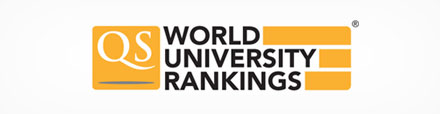 QS Data Definitions: International Faculty Staff
Number of academic faculty staff who contributes to academic teaching or research or both at your university for a minimum period of at least three months and who are of foreign nationality.
The term ‘international’ is hereby determined by citizenship.
For EU countries, this includes all foreign nationals, even if from another EU state.
In Hong Kong, this includes professors from Mainland China.
Inclusion and exclusion mirrors those for academic faculty staff.
It is important to note that visiting international faculty staff who are of foreign origin but members of a university other than yours should NOT be counted under this category.
In case of dual citizenship, the ‘deciding’ criteria should be ‘citizenship obtained through birth’, basically first passport obtained.
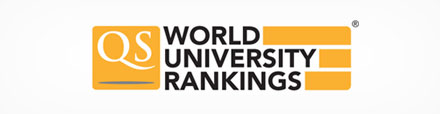 QS Data Definitions: Undergraduate Students
Total number of students pursuing a Bachelor’s level or equivalent degree.
This includes programmes designed to provide intermediate academic and/or professional knowledge, skills and competencies leading to a first tertiary degree or equivalent qualification. (UNESCO ISCED-2011 Level 6)
This excludes certificates/diplomas and associate’s degrees.
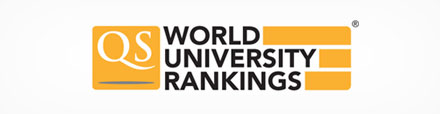 QS Data Definitions: Undergraduate International Students
Number of undergraduate students who are foreign nationals and who spend at least three months at your university. (This figure is a proportion of the ‘total number of undergraduate students’.)
The term ‘international’ is hereby determined by citizenship.
For EU countries, this includes all foreign nationals, even nationals of other EU states.
In Hong Kong, this includes students from Mainland China.
In case of dual citizenship, the ‘deciding’ criteria should be ‘citizenship obtained through birth’, basically first passport obtained.
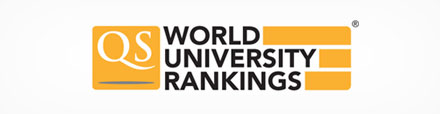 QS Data Definitions: Undergraduate International Students
As for summer school and/or language students, if they take up a particular (language) course that is outlined as ‘undergraduate degree program’ and the student can earn credits towards their final degree they should be included under ‘international undergraduate students’. Summer school and/or language students who take part in a course not contributing to a degree qualification should be counted under ‘Total International Students’.
Foreign dual degree students can be included under ‘international undergraduate students’ if they fulfil above criteria, spend at least three months at your university, earn credits towards their final degree and have your university’s name written on their diploma.
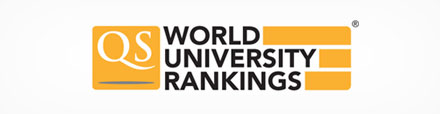 QS Data Definitions: Undergraduate International Students
As for summer school and/or language students, if they take up a particular (language) course that is outlined as ‘undergraduate degree program’ and the student can earn credits towards their final degree they should be included under ‘international undergraduate students’. Summer school and/or language students who take part in a course not contributing to a degree qualification should be counted under ‘Total International Students’.
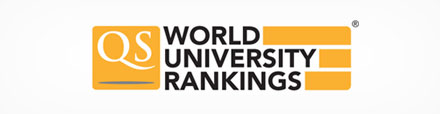 QS Data Definitions: UndergraduateExchange Students –Inbound
Number of undergraduate students attending your university on international exchange programmes for at least one semester during the annual reporting period.*
The annual reporting period is the last complete academic, financial or calendar year. Please supply whichever is easier to collect.
Exchange programmes that give out credit points but are less than one semester in duration are to be excluded.
The student exchange must be academic in nature and acknowledged by a formal agreement between the two Higher Education Providers.
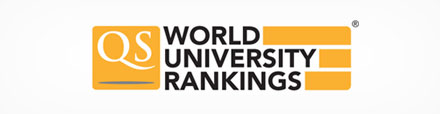 QS Data Definitions: UndergraduateExchange Students –Outbound
Number of undergraduate students registered at your university who have attended another university abroad on international exchange programmes for at least one semester during the annual reporting period.*
The annual reporting period is the last complete academic, financial or calendar year. Please supply whichever is easier to collect.
Exchange programmes that give out credit points but are less than one semester in duration are to be excluded.
The student exchange must be academic in nature and acknowledged by a formal agreement between the two Higher Education Providers.
The international exchange programme must be between universities, NOT between a university and a company OR corporation OR a university with its international/offshore campuses.
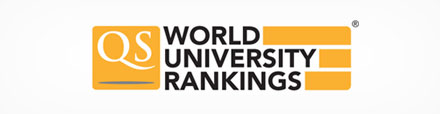 QS Data Definitions
Graduate/ Postgraduate Students
Graduate/ Postgraduate International Students 
Graduate/ Postgraduate Exchange Students - Inbound 	
Graduate/ Postgraduate Exchange Students - Outbound
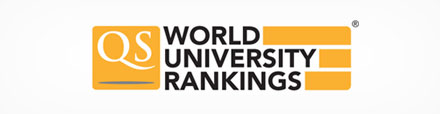 Staff with PhD
Number of academic faculty staff working at your institution during the last annual reporting period that have been awarded a PhD or equivalent terminal degree
The annual reporting period is the last complete academic, financial or calendar year. Please supply whichever is easier to collect.
A terminal degree is the highest academic qualification in a given field.
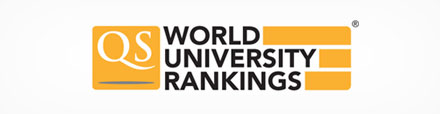 Thank You